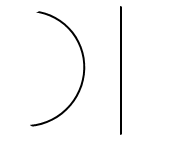 Schéma fonctionnel de la communication nerveuse au niveau cellulaire
Schéma de la zone de contact entre 2 neurones
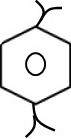 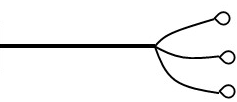 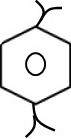 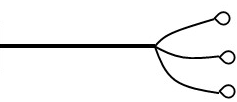